Outcomes Pathway for Children and Family Intensive Support
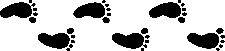 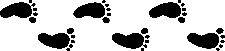 Program Goal
An increasing number of vulnerable Aboriginal and Torres Strait Islander children in the Northern Territory and the Anangu Pitjantjatjara Yankunytjatjara (APY) Lands are better connected to their culture, are safer, and are growing up strong at home and in their community.
Activities
Outputs
Medium-term Outcomes 
(Intermediate)
Short-term Outcomes
(Immediate)
Long-term Outcomes
(Program Impacts)
CaFIS provide assessment, intake processing, planning   & referral services
1. Caregivers & parents have improved knowledge, skills & confidence in parenting
# families with a CaFIS family support plan
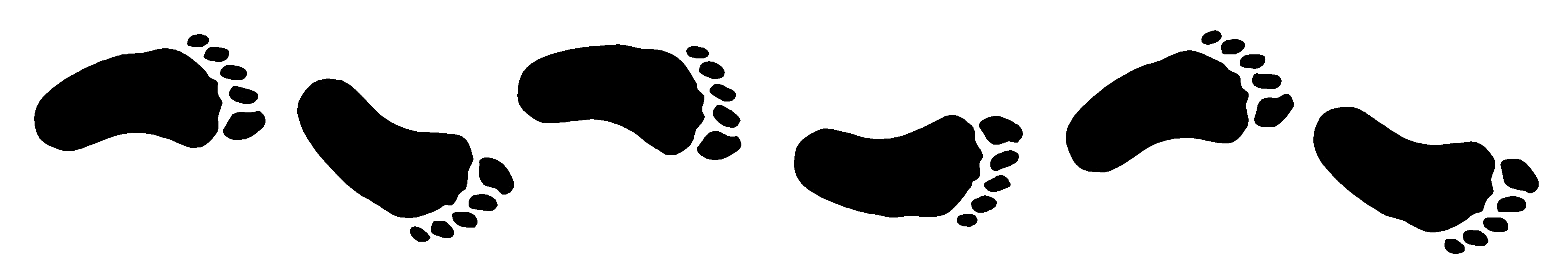 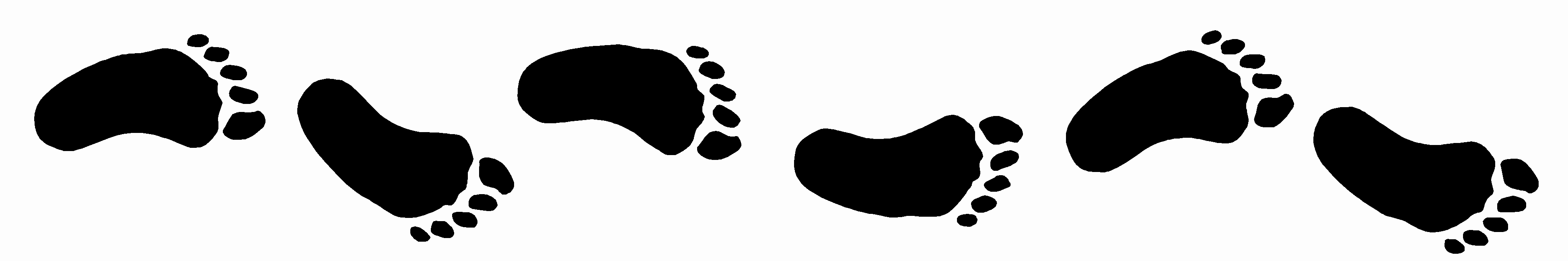 1. Improved communication & relationships between children & their caregivers/parents
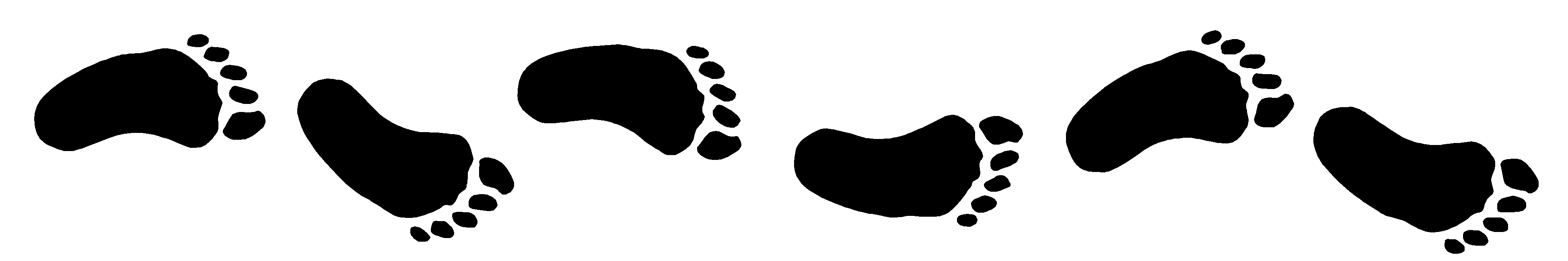 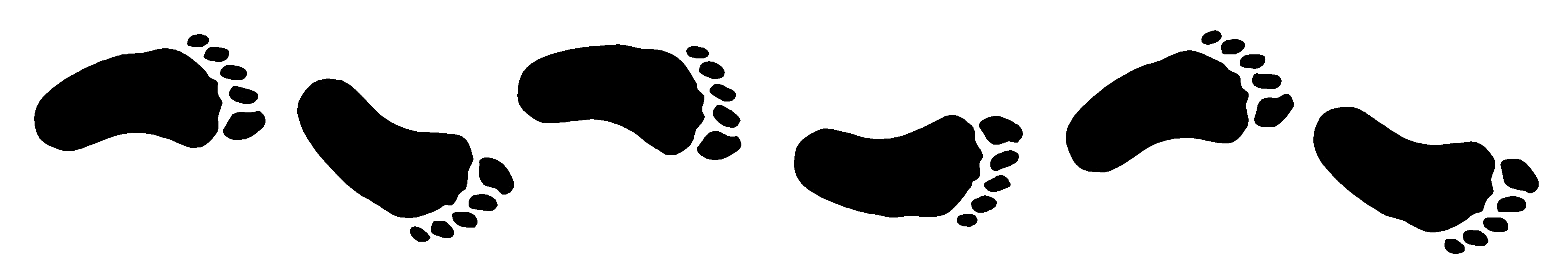 Inputs
2. Parents & care givers know & use a range of positive parenting responses
CaFIS provide services that are culturally appropriate & trauma-informed
# families assessed by CaFIS services
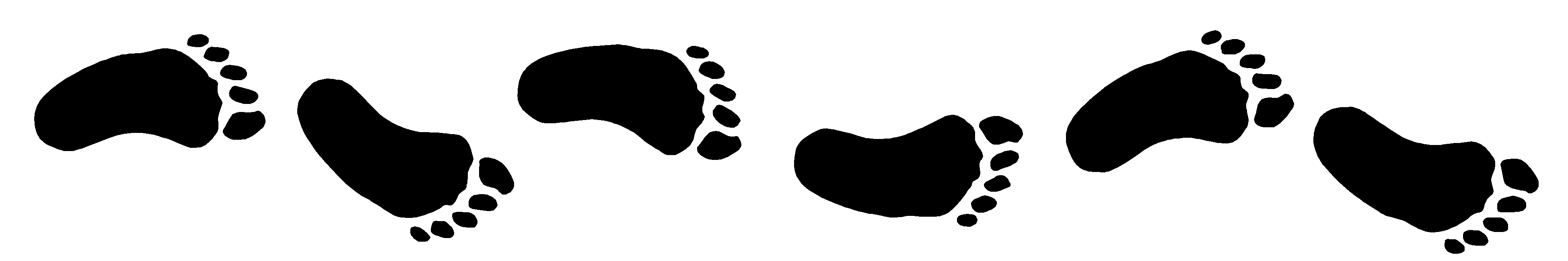 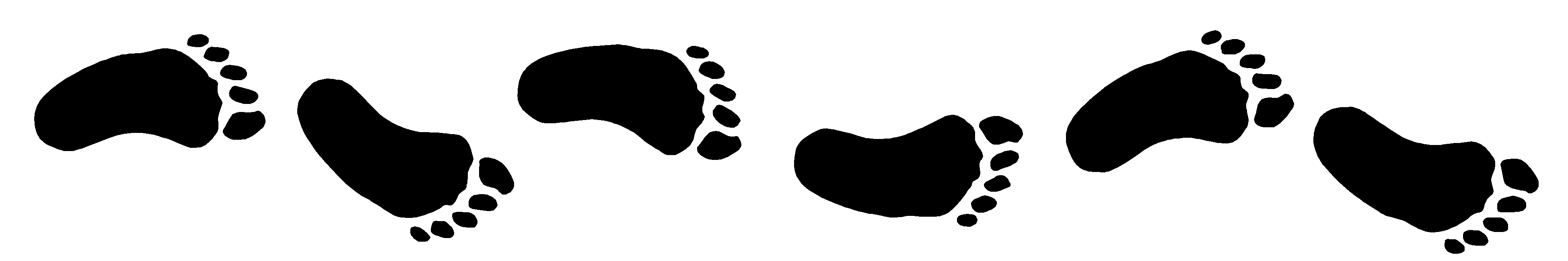 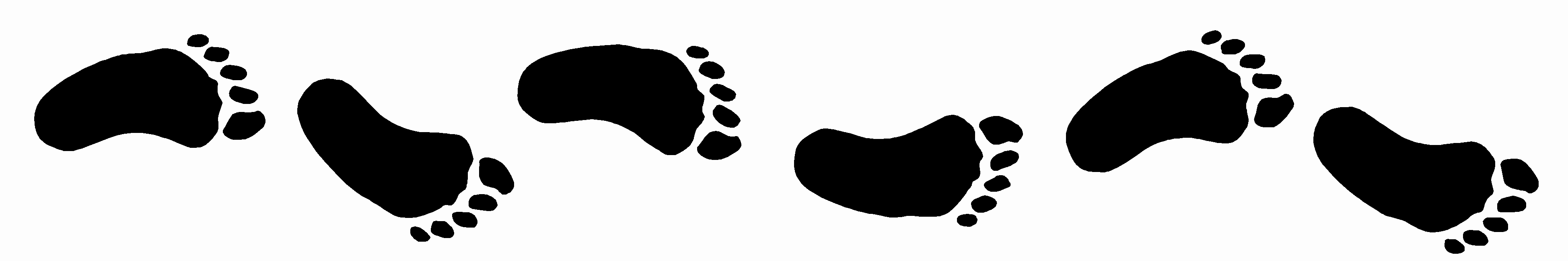 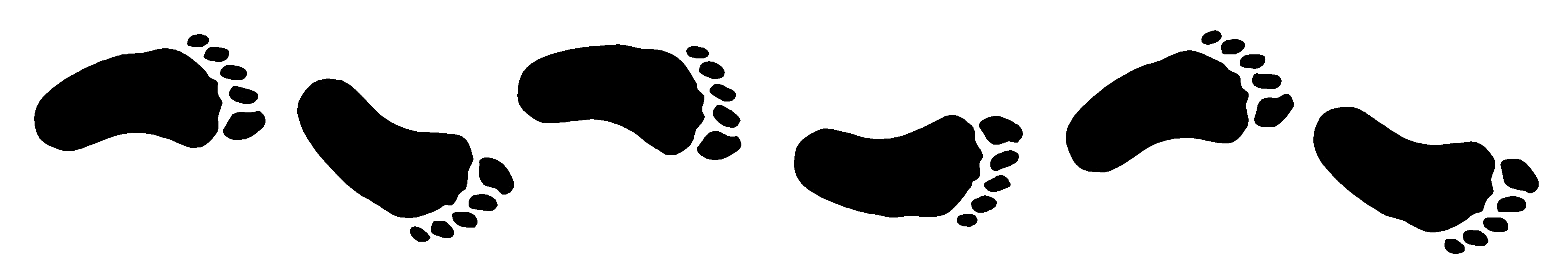 Funding, Partnerships, Technical Assistance, Governance, Infrastructure, Technology, etc.
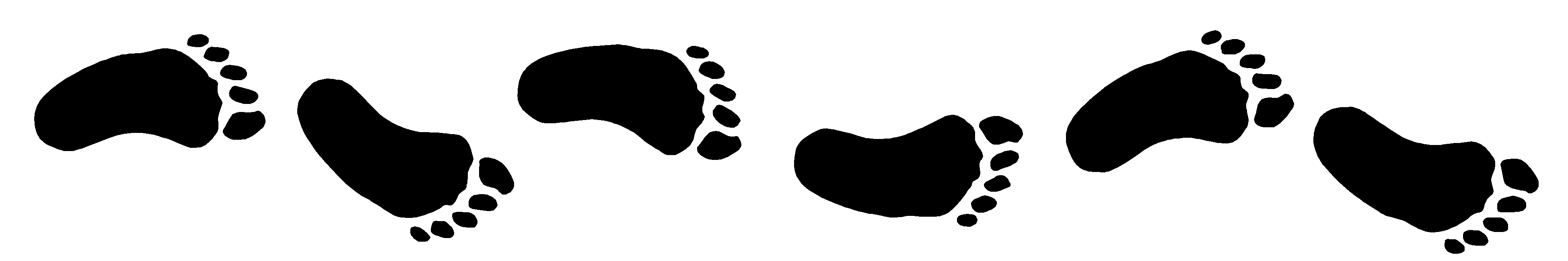 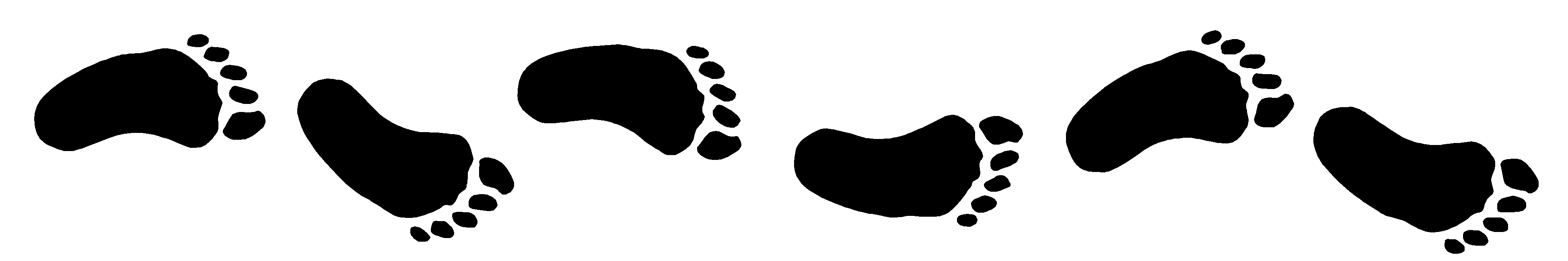 1. Children in the NT and the APY Lands program regions are safe & secure in their home & in their community.
2. Families provide a safer & more nurturing home & community environment
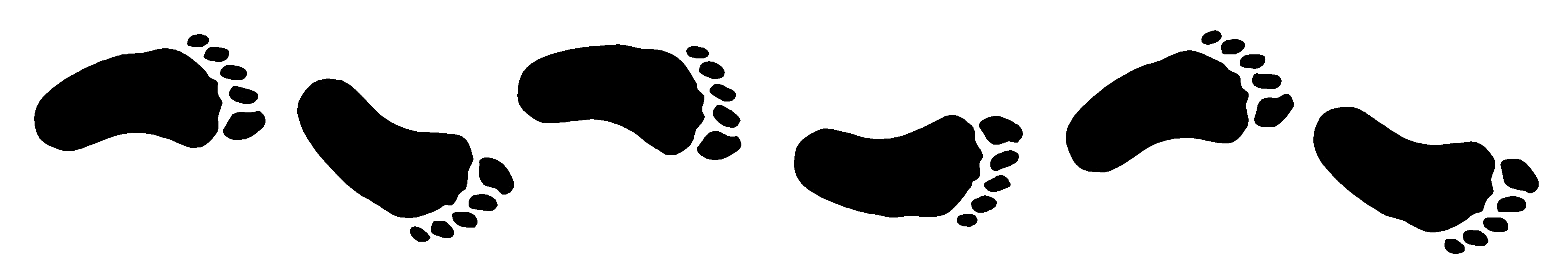 # families that have received trauma informed support & education about the impact of trauma
3. Parents have a better understanding of trauma, its management & healing
Education about the impacts of trauma & support to manage & heal trauma
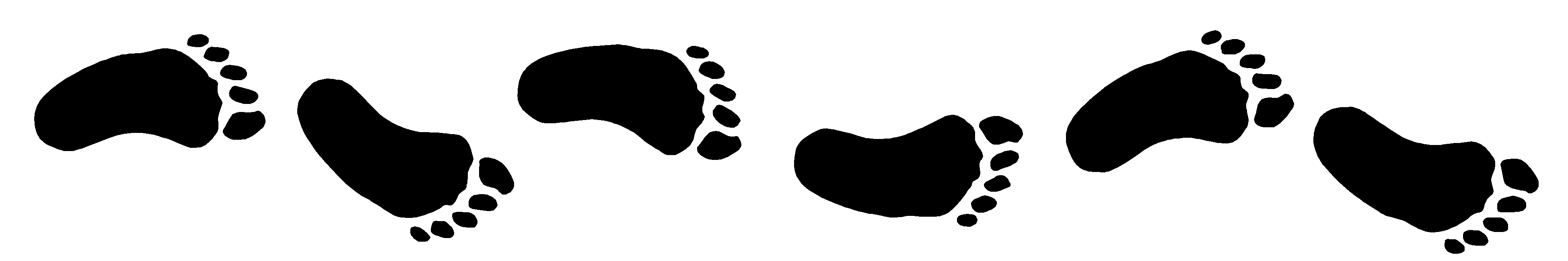 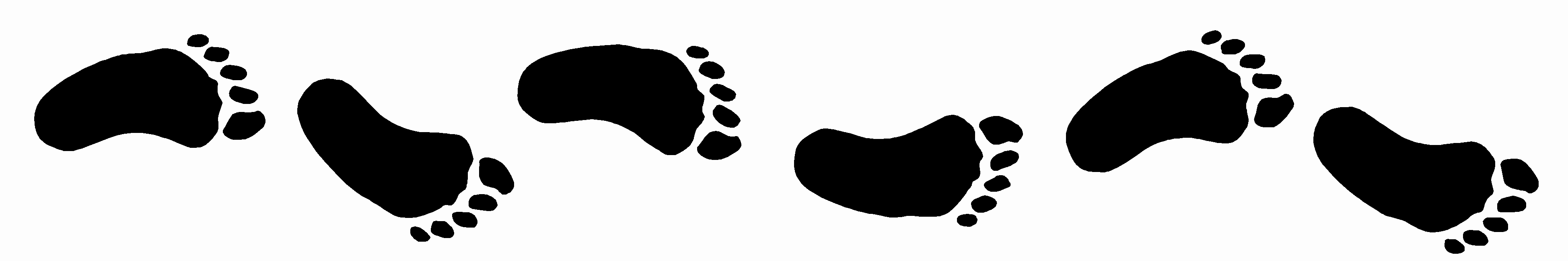 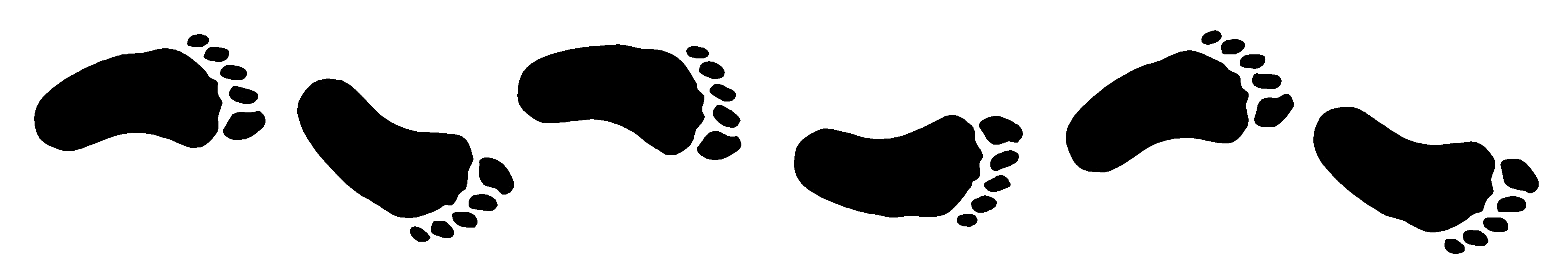 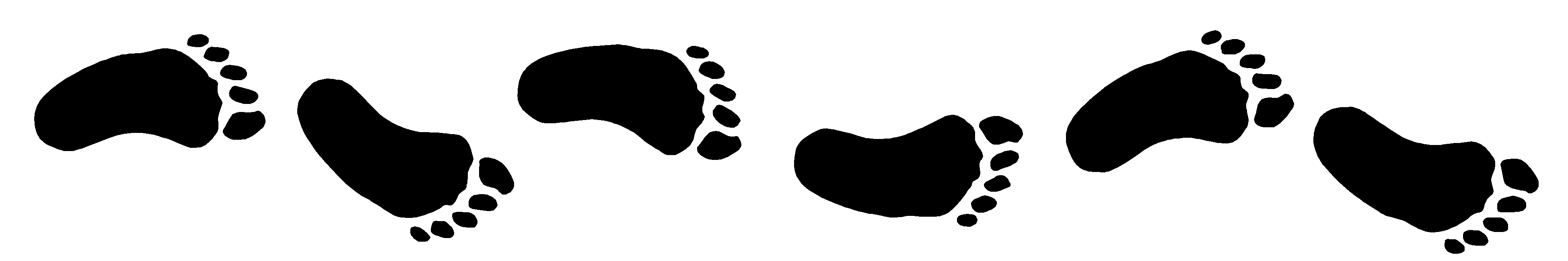 Referrals from child protection authorities, other agencies & the community
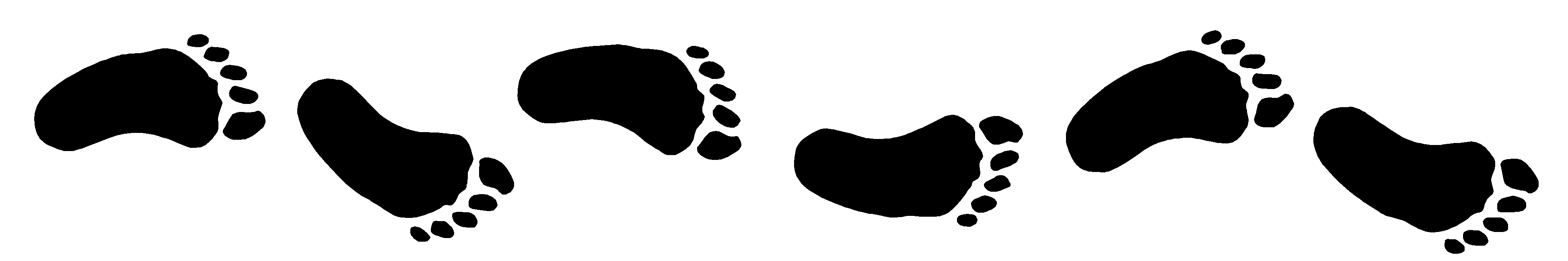 4. Families & communities are better able to distinguish between risky & safe situations & behaviours
Education, support & activities for families & communities about safety in the community
# family meetings & other parent capability building services
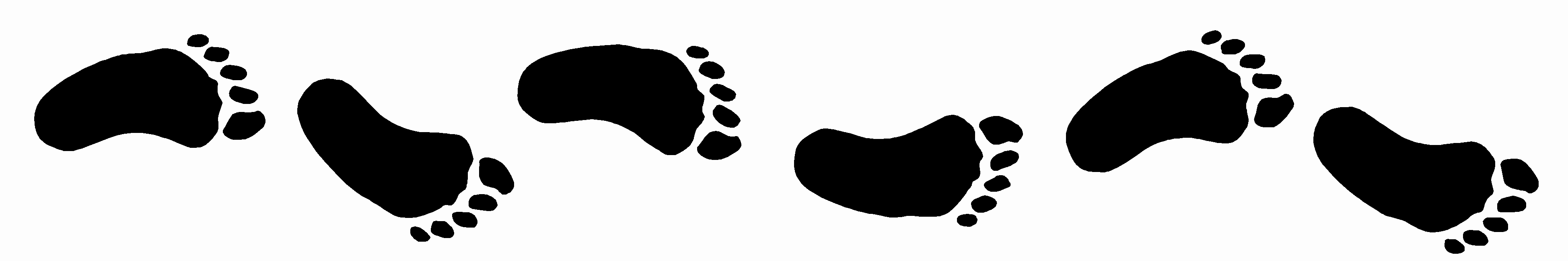 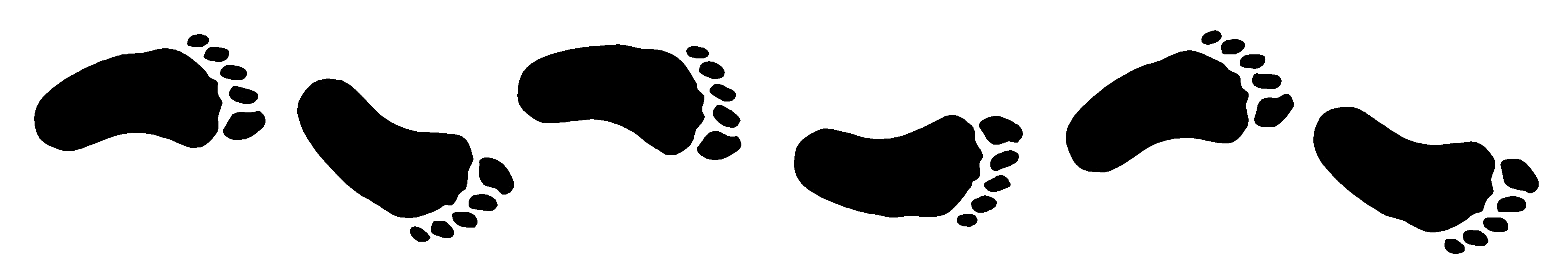 3. Children’s concerns are taken seriously and children are informed, & participate in decisions affecting them
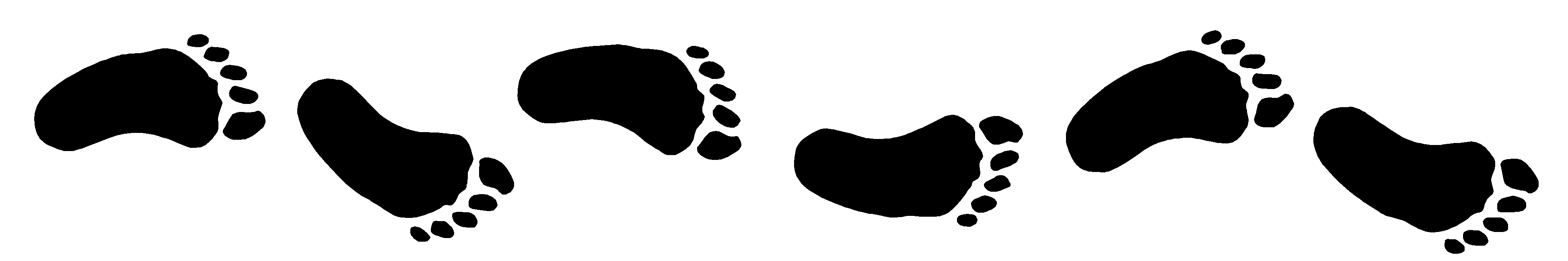 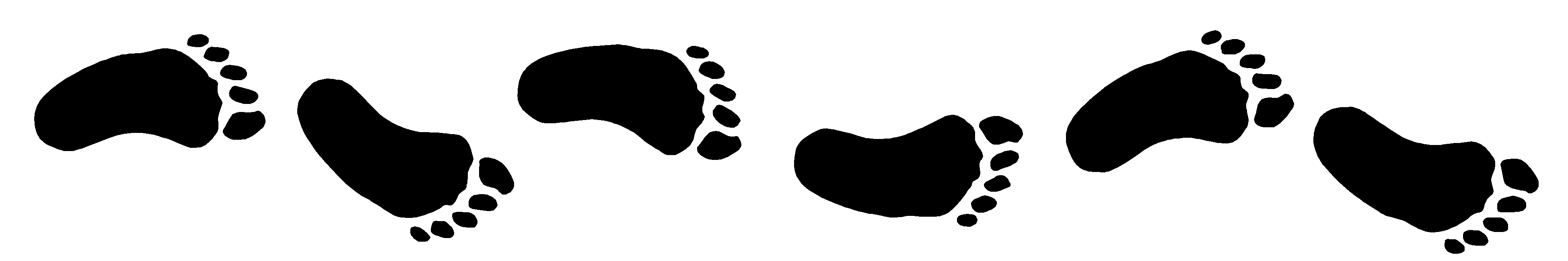 5. Parents have a better understanding of child development milestones & the impact of trauma on child development
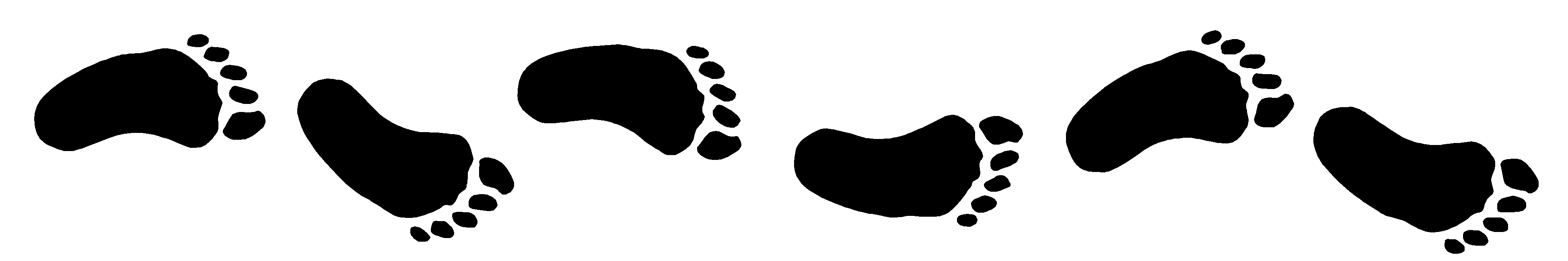 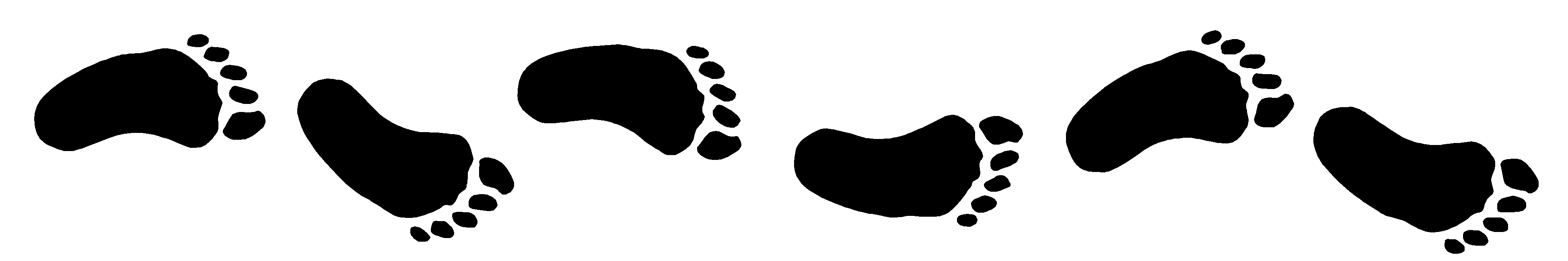 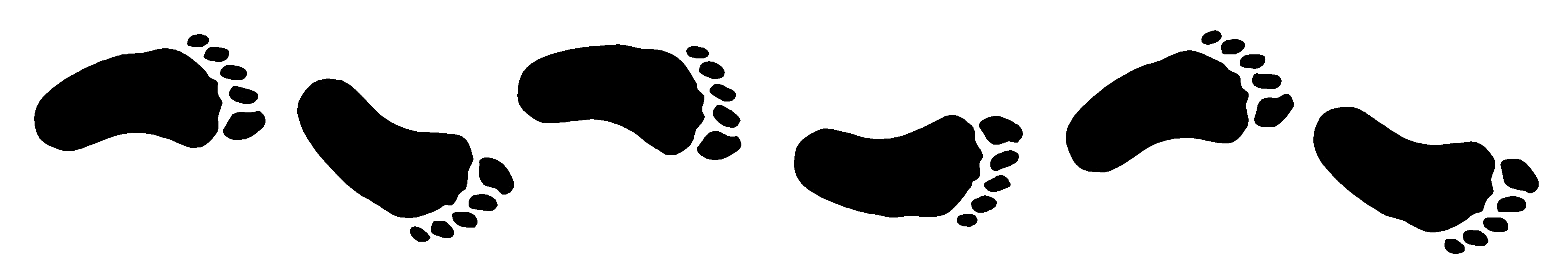 CaFIS services work in partnership with families to develop their confidence & capability to bring children up strong
2. Children in the NT & APY Lands program regions are growing up strong.
# families provided with education about child development and safety
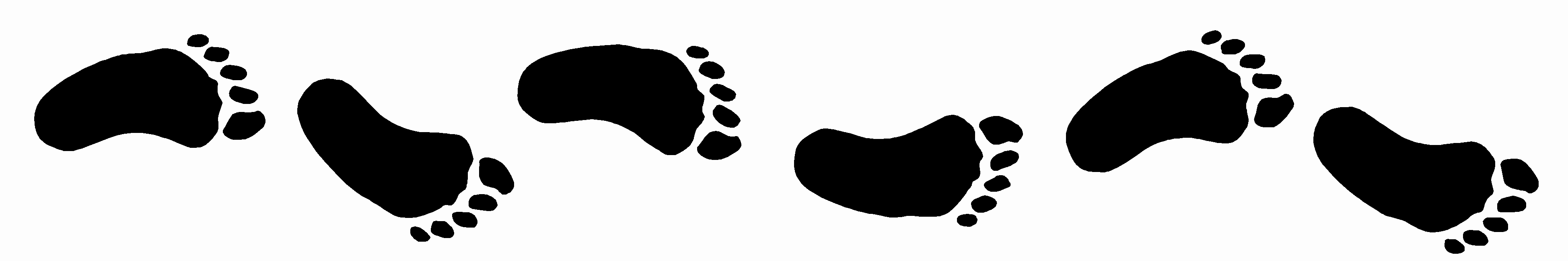 4. Family unity & cohesion strengthened
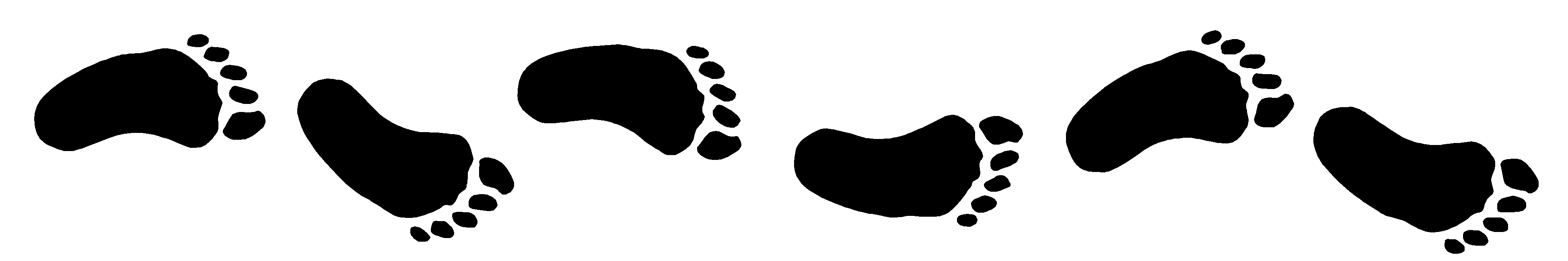 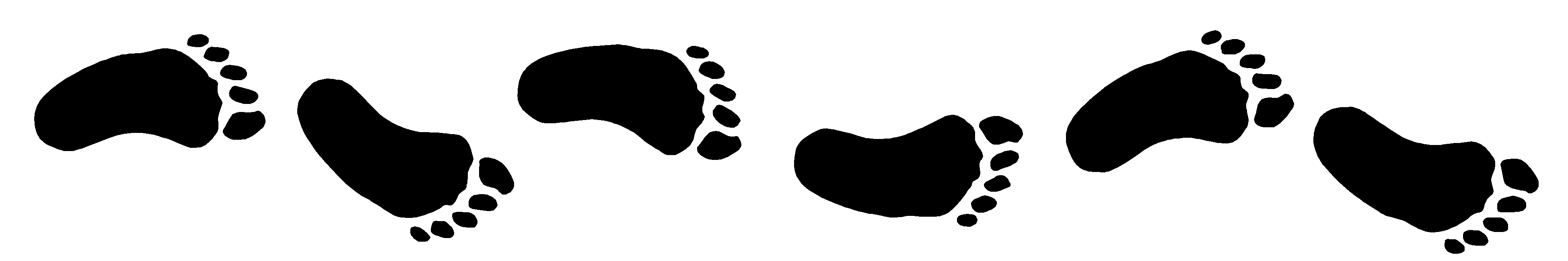 Selected organisations have a strong framework for cultural governance & cultural authority in their region
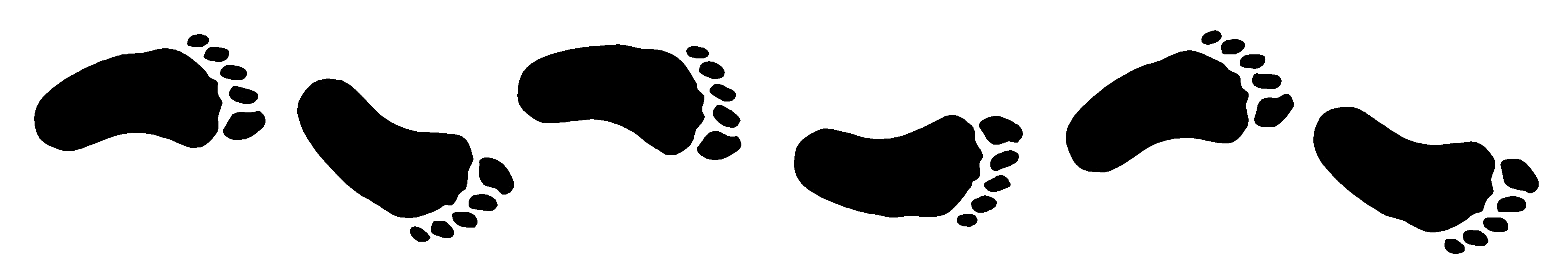 CaFIS services educate & assist families to support their children in meeting development milestones
6. Children & families have more social & emotional supports (kin/community)
# families which have participated in culturally relevant activities
5. Children are connected to their culture & country
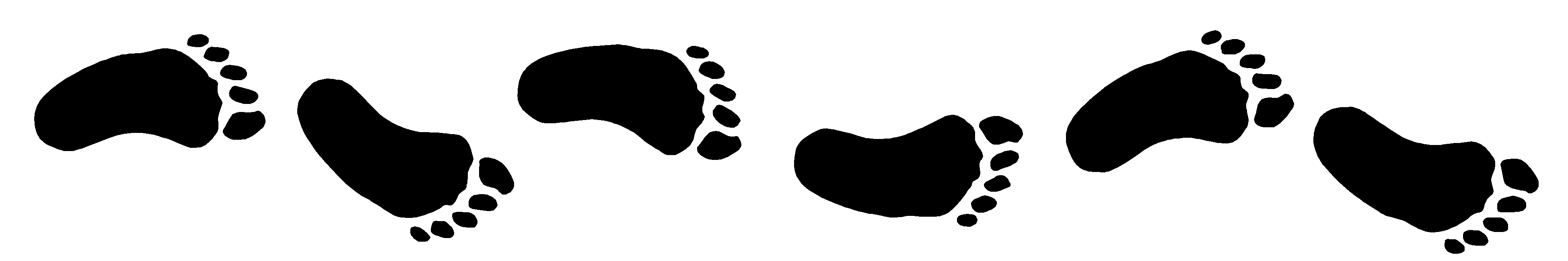 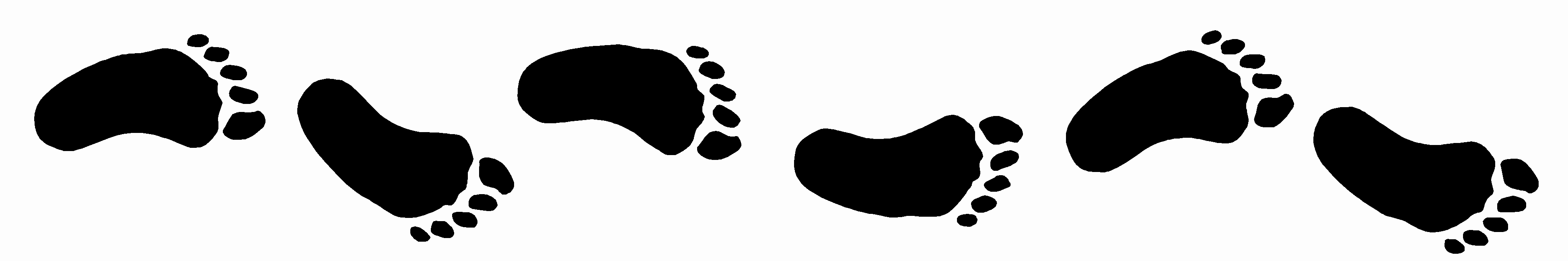 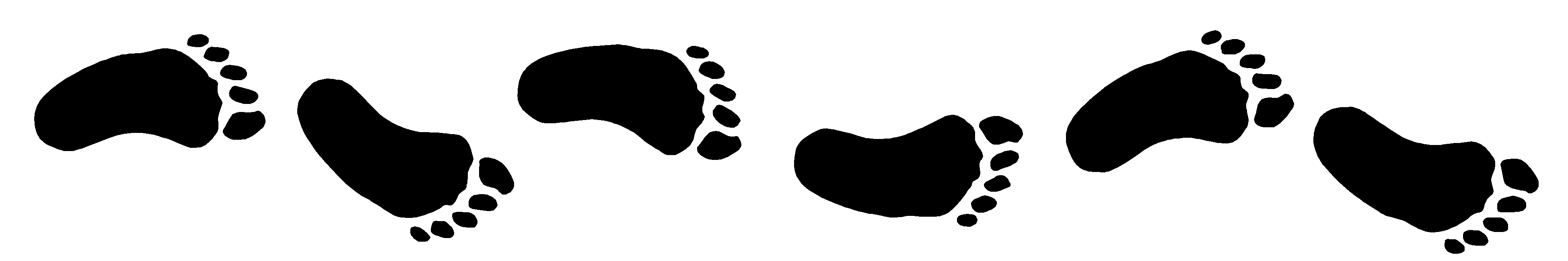 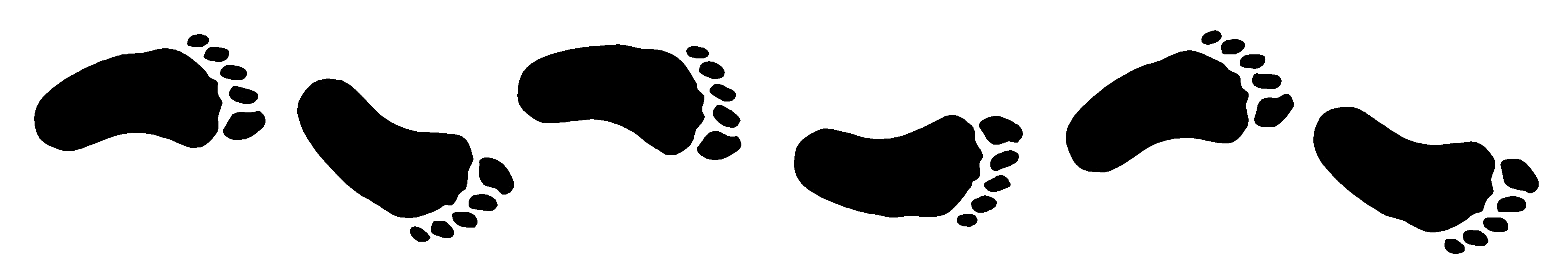 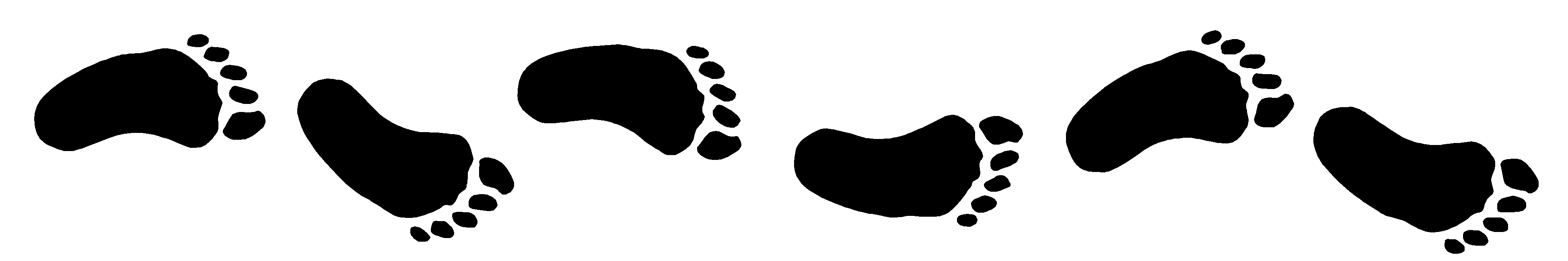 7. Families have capacity & confidence to recognise & respond to child’s health concerns
# families which have appropriate engagement with suitable health services
CaFIS services provide culturally relevant activities
6. Families are sufficiently equipped to meet children's basic needs
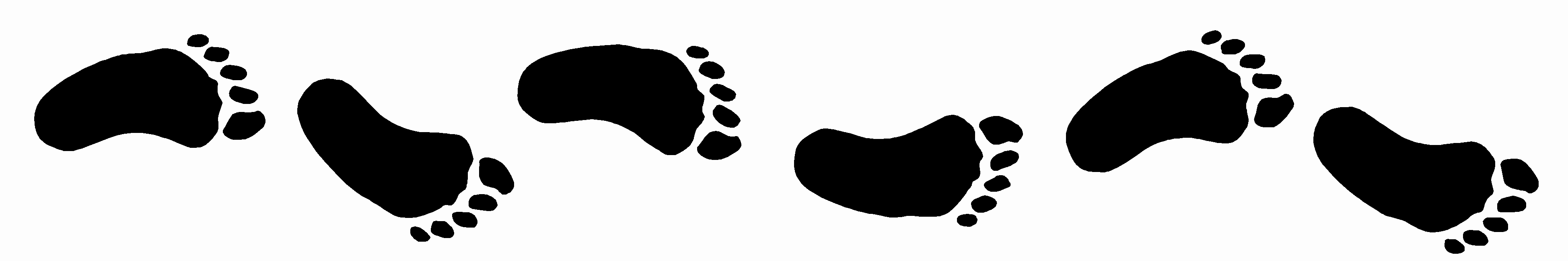 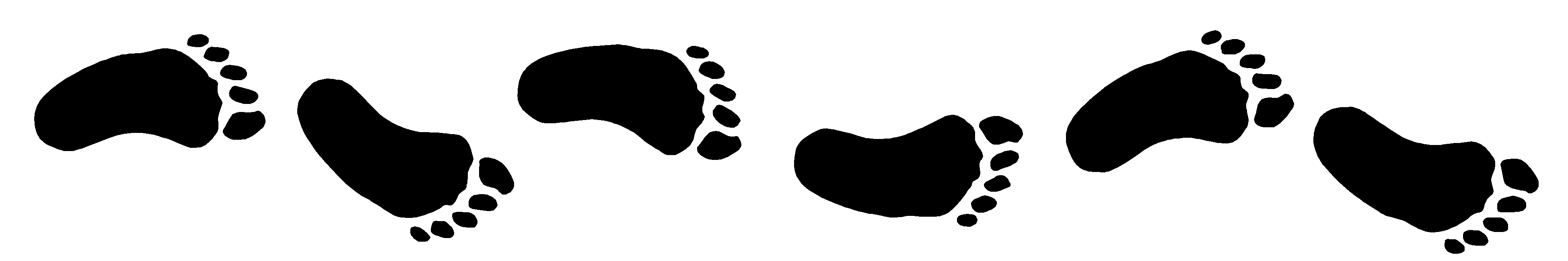 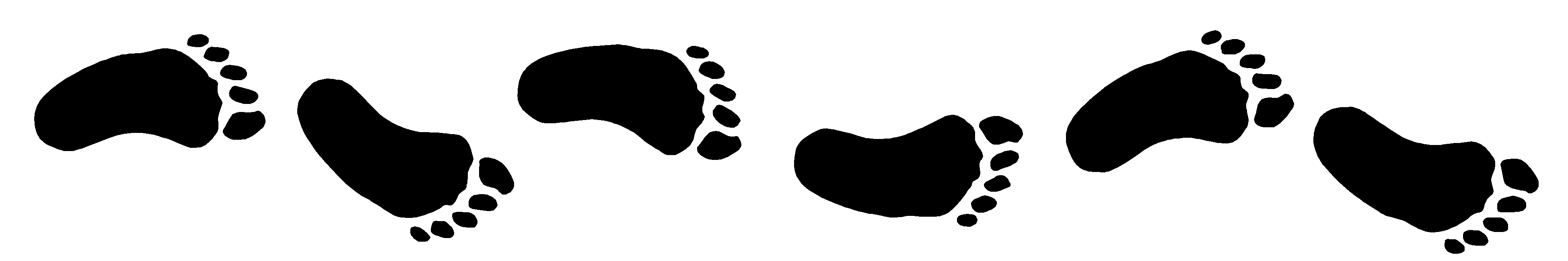 CaFIS assist & facilitate engagement with supports incl. primary health, alcohol & drug, mental health, family violence, disability support…
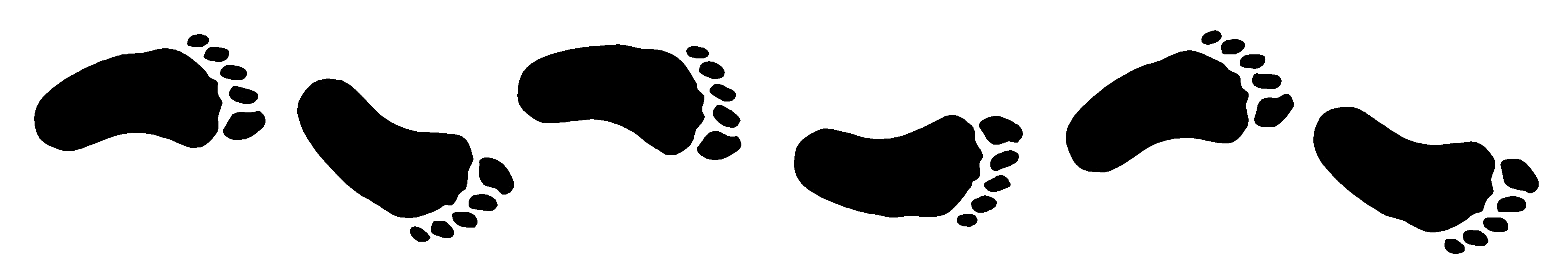 # families which have suitable engagement with support services e.g. alcohol & drug services, mental health, family violence…
3. Children in the NT and the APY Lands program regions experience improved health & well-being
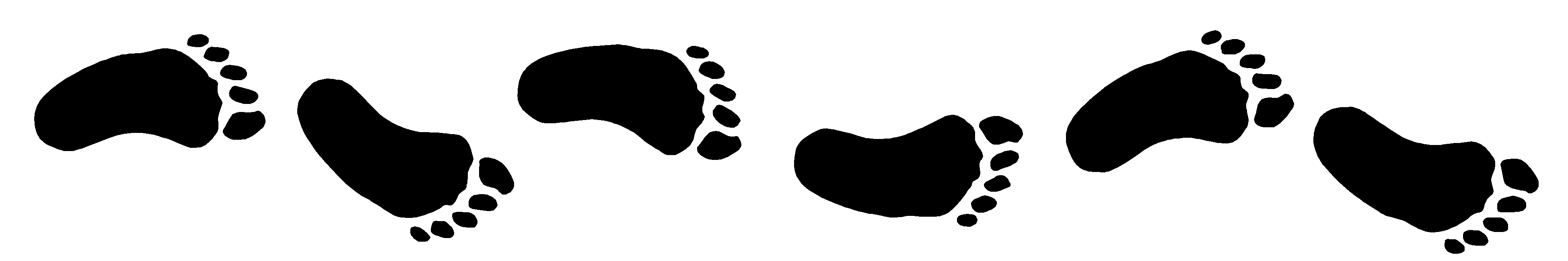 7. Parents/caregivers are better equipped to support their children to progress their early childhood & education goals
8. Families have capacity & confidence to recognise & respond to their own support needs
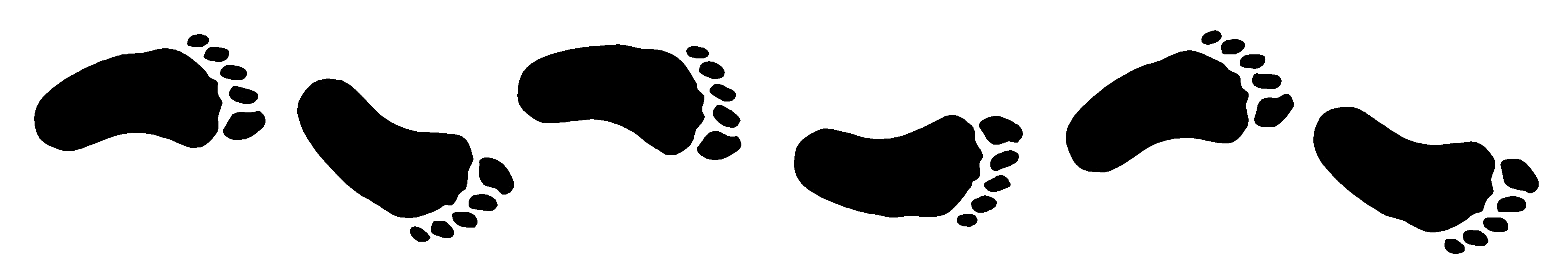 Australian Government funding of $48 million (excluding GST) over five years for 
CaFIS direct service delivery
Service capacity and capability building
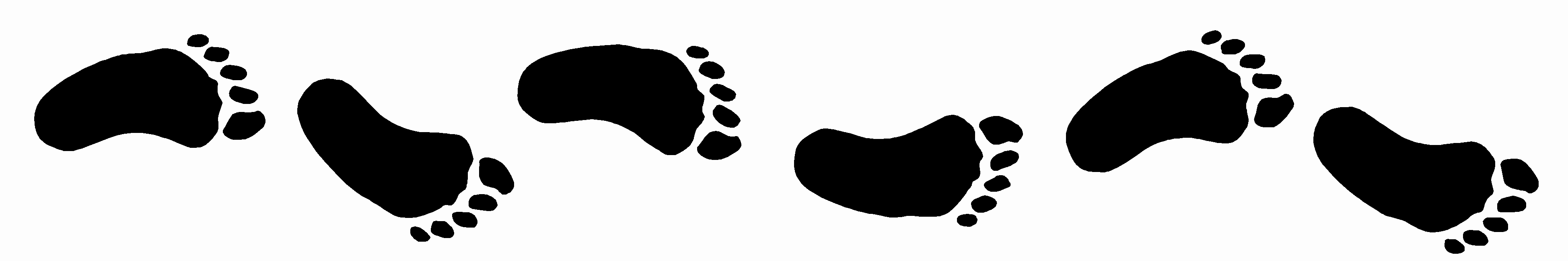 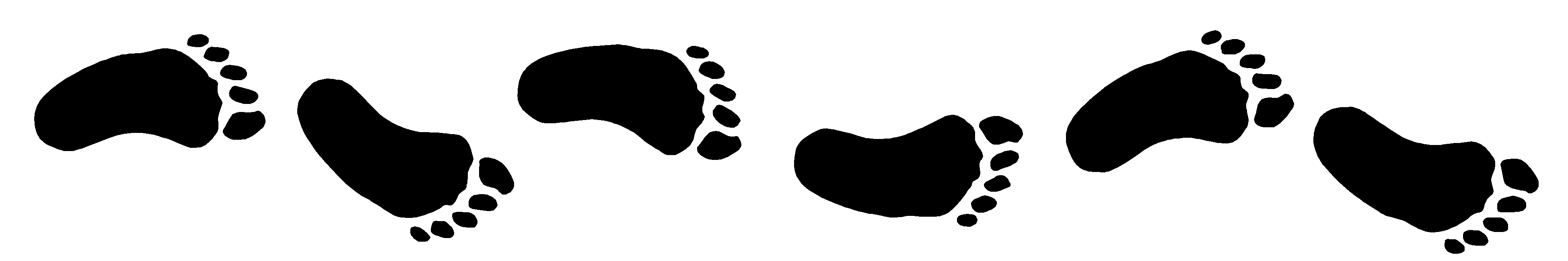 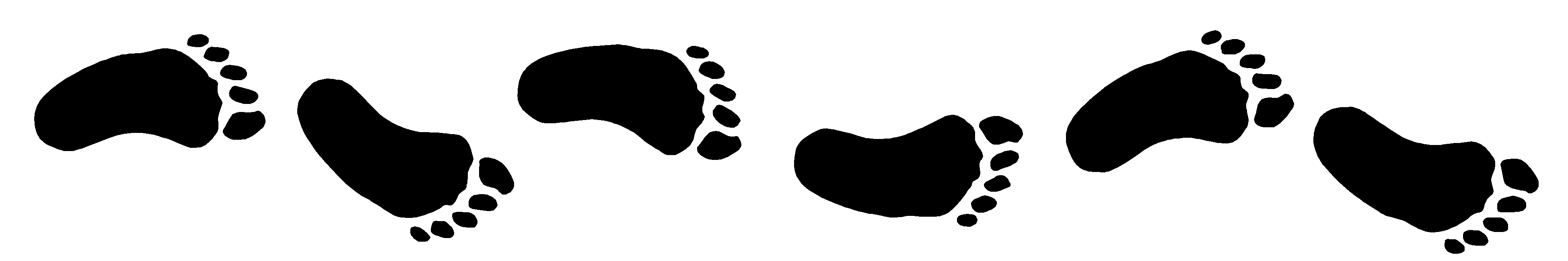 9. Families are better able to navigate the broader service system of supports:  economic, safe & stable housing, & basic needs
# of CaFIS services that collaborate & coordinate with regional & local inter-agencies
Services collaborate & co-ordinate with regional & local inter-agencies
8. Families navigate & access suitable health & social supports for their children and themselves as needed
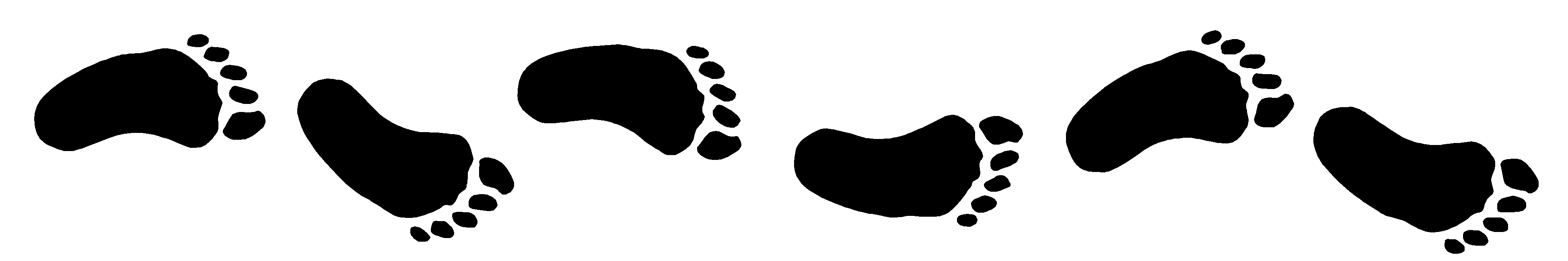 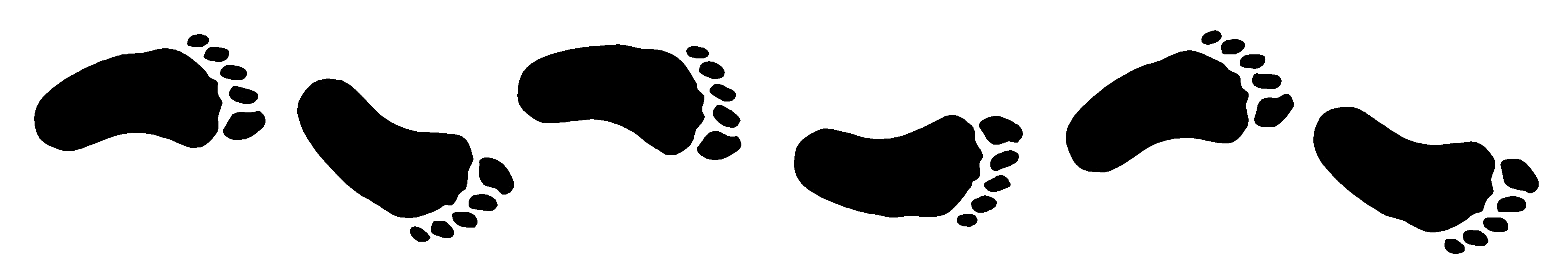 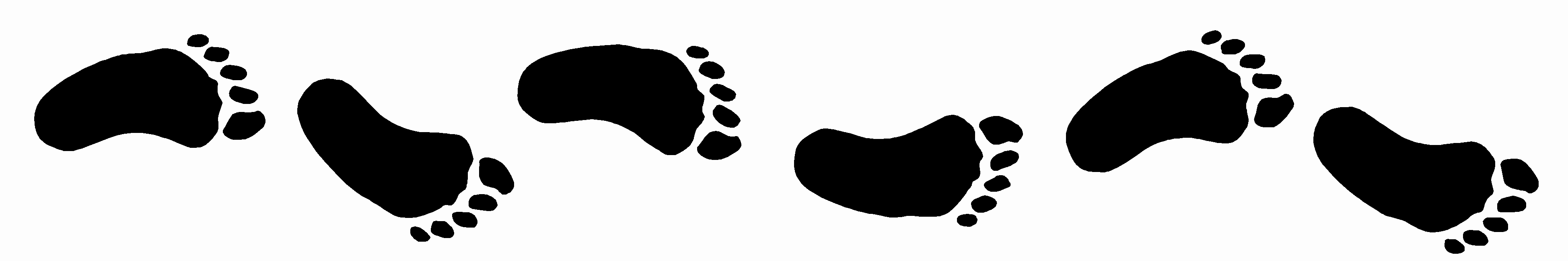 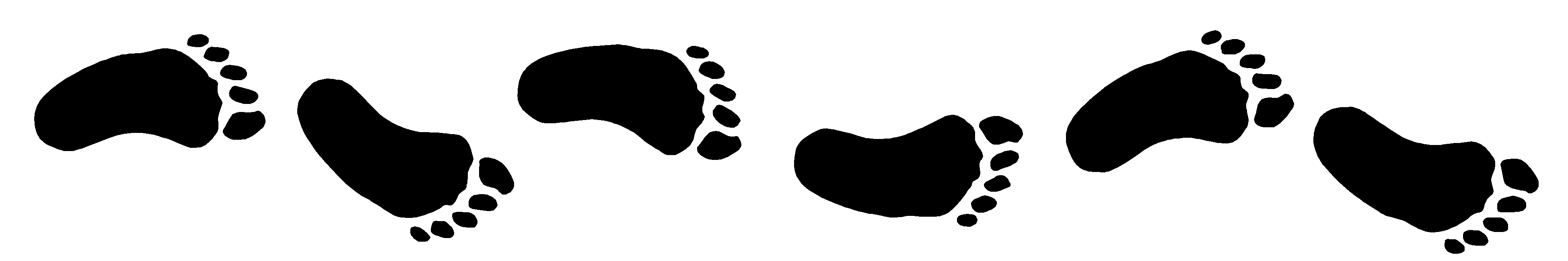 Services & their staff undertake capacity and capability building
# of CaFIS services & staff who undertake training and other learning activities
10. Services & staff deliver effective, culturally safe, trauma-informed services
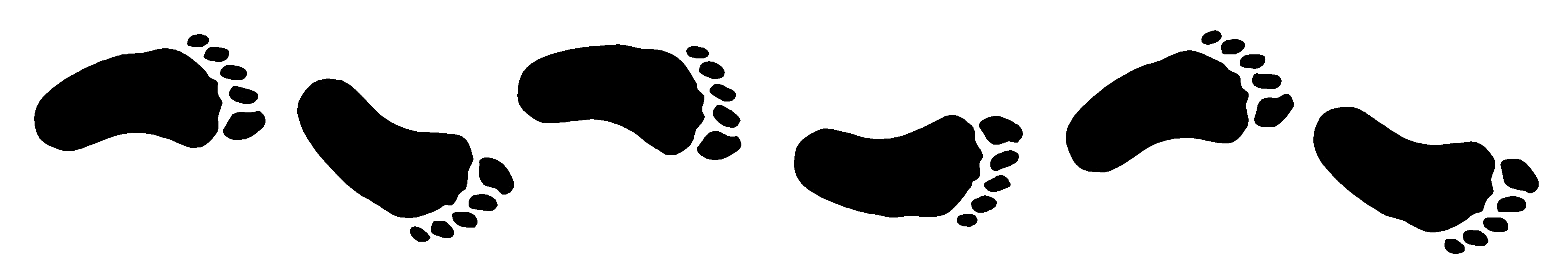 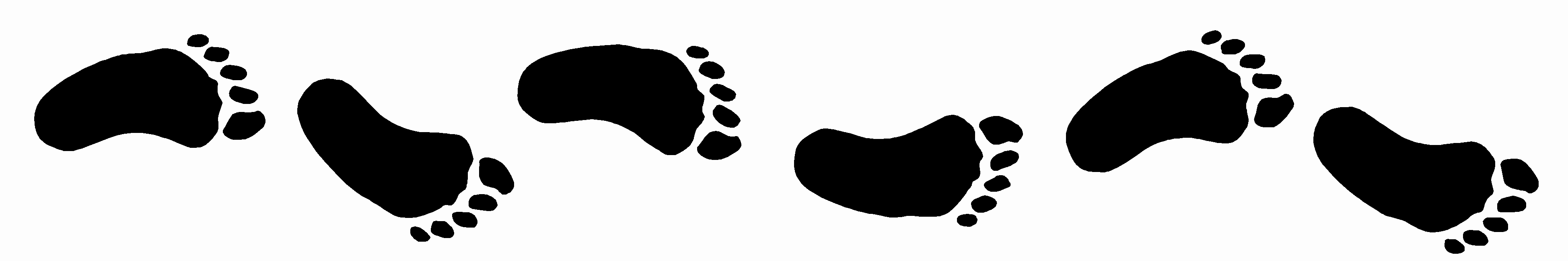 The changes we will see early in program implementation
The changes we will see in the medium-term
And in the long-term we 
will have achieved:
The resources we will need
What we will do
What we will produce
The Primary Program Beneficiaries of CaFIS are children who are 0-18 years of age, live in the Northern Territory or APY Lands, and are in or at risk of entering the child protection system. Many of these children have multiple and complex needs.

The Secondary Program Beneficiaries are the children's parents, caregivers and family members (immediate and extended), who are essential partners and enablers in achieving the intended outcomes for these children.
Program Beneficiaries
There is a disproportionate number of Aboriginal and Torres Strait Islander children in the child protection system, including in out-of-home care. These service responses are generally not trauma-informed, compatible with Aboriginal cultural safety, and often suffer a lack of trust between government and families in local communities. Additionally, legislation is not aligned with evidence-based practice and Aboriginal concepts of family, community, culture and country.
Program Need
Implementation Partners & Key Stakeholders:
	Partners, approvers, technical advisors, or others who will be involved in design or delivery of key components of this policy/program
Aboriginal Community Controlled Organisations and other successful providers 
DSS Northern Territory Office 
DSS National Office
External factors:
	The major factors you believe will influence, positively or negatively, the change you are planning
Department of Territory Families, Housing and Communities (child protection authority) 
Tripartite Forum
Closing the Gap targets 
National Framework for Protecting Australia’s Children (including SNAICC consultations) 
National Plan to Reduce Violence against Women and their Children  
Family Matters Report
Assumptions:
	Identify the underlying beliefs/expectations about how/why a particular activity or output will help to achieve a specific outcome
Cultural governance will inculcate the following key principles:
Culture, law, language and land are at the centre of all aspects of the program
The program design is locally relevant
Aboriginal involvement and leadership are built into all levels of a program and service delivery
There is trust between communities, sector and government.
CaFIS services will:
Accept referrals from the community and local services; government and non-government organisations including schools, health services, child protection and other services; other services in relation to income support recipients; and, self-referrals.
Be a proactive contributor to regional and local interagency collaboration and co-ordination
Be part of local services that link closely with the community 
Be sufficiently intensive services that last long enough but be no more than 12 months in total
Build a family’s capacity to focus on children’s safety and wellbeing, respond to immediate challenges, and address multiple and complex issues
Provide co-ordinated services to meet the needs of families and address areas of concern that impact on children’s safety and wellbeing
Provide services that build on the strengths of families and communities
Work in partnership with parents and family members to develop their confidence and capability to bring children up strong
Cultural Governance
It is imperative that cultural governance and culturally informed approaches are at the centre of program and service delivery.
Culturally competent and culturally safe service delivery begins with Aboriginal leadership and governance at the system and organisation level and filters through all levels of the organisation.1
Key features of cultural governance include Aboriginal boards, cultural frameworks and protocols, Aboriginal staff members, and provision of cultural training for non-Aboriginal staff.
Evaluation outcomes identified that without strong cultural governance, the services don’t build trust and cannot provide services which are culturally appropriate, safe or trauma-informed.
1(Department of Human Services. (2015). Human Services Standards Evidence Guide. Department of Human Services. VIC: Victorian Government)
National Principles for Child Safe Organisations
1. Child safety and wellbeing is embedded in organisational leadership, governance and culture.

2. Children and young people are informed about their rights, participate in decisions affecting them and are taken seriously.

3. Families and communities are informed and involved in promoting child safety and wellbeing.
 
4. Equity is upheld and diverse needs respected in policy and practice.

5. People working with children and young people are suitable and supported to reflect child safety and wellbeing values in practice.

6. Processes to respond to complaints and concerns are child focused.

7. Staff and volunteers are equipped with the knowledge, skills and awareness to keep children and young people safe through ongoing education and training.

8. Physical and online environments promote safety and wellbeing while minimising the opportunity for children and young people to be harmed.

9. Implementation of the national child safe principles is regularly reviewed and improved.

10. Policies and procedures document how the organisation is safe for children and young people.